Greater Richmond SHRM, Legal Update 2024
Navigating Legal Pitfalls inPerformance Evaluations
Rachel W. Adams
Partner
ThompsonMcMullan, P.C.
William D. Prince IV
Partner
ThompsonMcMullan, P.C.
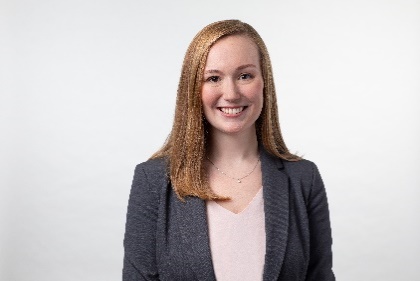 Performance Evaluation Fundamentals
Track positive and poor performance in a constructive and measured way
Place employees on notice of strengths and areas with room for improvement
Protect your institution from future litigation
Remember: “If it is not in writing, it didn’t happen”
When done well, a performance evaluation. . .
Emphasizes the value of an employee’s contributions
Is balanced, objective, and informative
Supports performance expectations by providing specific and meaningful feedback
Engages the manager and employee in developing goals and a career plan
Creates an environment for collaboration and open communication 
Contributes to employee satisfaction and, inevitably, the future success of the organization
When done poorly, a performance evaluation. . .
Makes the employee feel that the process was simply to “check the box” or that the employee’s contributions to the organization are not valued
Is biased, subjective, and, possibly, discriminatory 
Confuses performance expectations by using generic responses or anecdotes
Stunts employee growth and career advancement  
Places your organization at risk for legal liability
Laws Impacted by Performance Evaluations
Federal laws that impact performance evaluations
Title VII of the Civil Rights Act of 1964
Prohibits employment discrimination on the basis of race, color, religion, sex, and national origin
The Americans with Disabilities Act
Prohibits discrimination against individuals with disabilities and requires employers to provide reasonable accommodations to enable employees with disabilities to perform their job duties
The Age Discrimination in Employment Act
Prohibits discrimination against employees who are 40 years of age or older
Virginia laws that impact performance evaluations
Virginia Human Rights Act 
Prohibits discrimination on the basis of race, color, religion, national origin, sex, age, marital status, pregnancy and childbirth or related medical condition, including lactation, and any class afforded protection under a federal statute prohibiting discrimination 
Virginians with Disabilities Act
Prohibits discrimination in employment against disabled applicants and employees and requires the employer to provide reasonable accommodations
Virginia Fraud Against Taxpayer Act (VFATA)
Protects employees who have opposed a prohibited practice or who have initiated, assisted, or participated in any manner in an investigation under the Act from discrimination or retaliation
Virginia Occupational Safety and Health Act (VOSHA)
Protects an employee who files a safety or health complaint from discrimination and/or retaliation
Heading Off a Lawsuit Before it Begins
In general, former employees suing for any type of discrimination must prove as an element that they had “satisfactory job performance”
If it has been proven, then the employer must show a “legitimate, nondiscriminatory reason” for terminating the employee
Where an employee is terminated for performance-related problems, judges and juries like to see progressive discipline
Performance evaluations are the means to document those problems 
Lawyers need the paper trail
Case Studies
Mike Jones: No paper trail = no defense?
Mike Jones, a Caucasian man, is an at-will employee at a local bank who has worked there for 28 years. Each of his managers, including the bank’s President, are African American. He has been told verbally numerous times by his managers and colleagues that he sometimes takes an abrasive and disrespectful tone in his communications with his superiors, especially in emails. 
These criticisms, however, are not reflected in his personnel file. In fact, his performance evaluations show “meets or exceeds expectations”. His appraisals make no mention of his disrespectful communications with his coworkers and superiors. 
After a recent incident where he criticized a decision made by the bank’s President, Mike Jones is terminated. His disrespectful tone was cited as the reason for his termination, and he is replaced by an African American female. 
Mr. Jones sues the bank under Title VII, alleging racial discrimination and unlawful termination. 
In litigation, the bank’s attorneys review Mr. Jones’ personnel file and find no written evidence of progressive discipline or documents to support the bank’s “legitimate non-discriminatory reason for termination”. 
Can the bank defend the lawsuit without a paper trail of progressive discipline or past performance evaluations referencing his disrespectful communications? 
Or any evidence showing issues with disrespectful communications in the past?
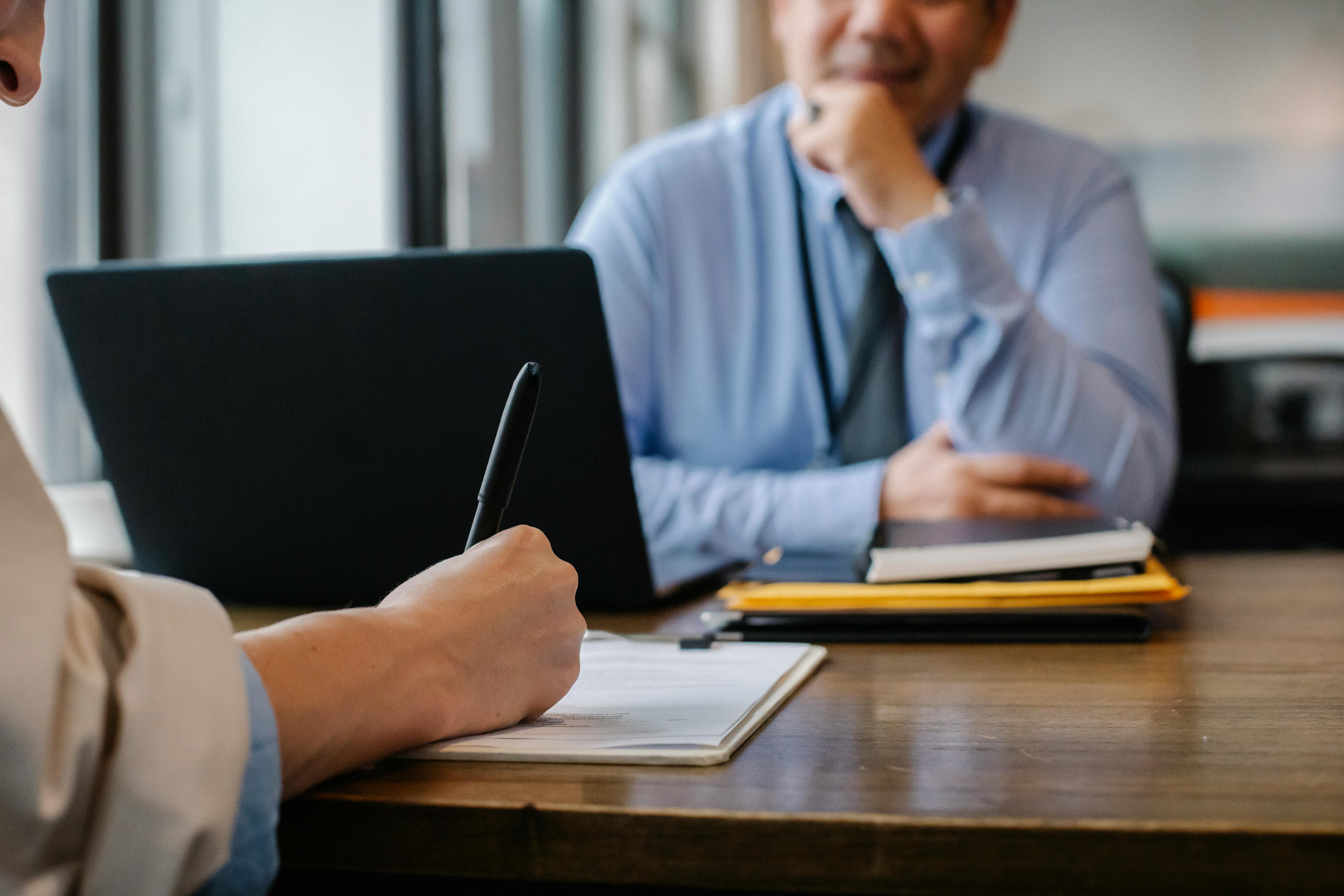 Makay – can we get a good graphic?
Mike Jones
It depends, but in practice, it is difficult
These facts would likely push an employer to settle or incur significant legal expenses defending the case through summary judgment or beyond
Judges and juries like documented, progressive discipline
Key Point: Performance evaluations can be helpful in providing employees with accurate and constructive feedback and facilitating open communication 
Incomplete or overly optimistic performance evaluations can be harmful if the employee files suit
In this instance, the employee used his positive performance evaluations as evidence to support his racial discrimination claim and rebut the employer’s argument that he was fired because of his disrespectful behavior in the workplace
Mike Jones
Keep in mind: performance evaluations will be produced in discovery
Employees will ask for their performance evaluations
If the employee’s performance evaluations are overwhelmingly positive, it’s difficult to argue that the employee was terminated for a legitimate, nondiscriminatory reason
Barbara Walters: Performance evaluation = actionable?
Barbara Walters is a 68-year-old paralegal at a law firm. During her annual performance evaluation, her supervising attorneys emphasize that she fails to keep up-to-date with the latest technology, unlike her younger counterparts. The manager uses anecdotes such as “Ms. Walters fails to utilize the firm’s new AI program” and reports that junior associates are hesitant to assign her work because she takes longer than others to complete tasks. The supervisor rates her as “not meeting expectations”.
The supervisor provides her resources for training and encourages her to work on her efficiency, but after seeing no signs of improvement, reassigns Ms. Walters to a legal secretary position making the same salary.
Ms. Walters sues, asserting a claim for age discrimination.
What are the problems you spot during the performance evaluation?
Can the poor performance evaluation, coupled with her reassignment, be actionable against the law firm?
Barbara Walters
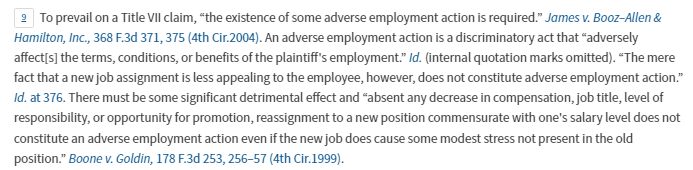 It depends, but yes
“A [p]oor performance evaluation is actionable only where the employer subsequently uses the evaluation as a basis to detrimentally alter the terms or conditions of the recipient’s employment”
“An evaluation merely causing a loss of prestige or status is not actionable”
James v. Booz-Allen & Hamilton, Inc., 368 F.3d 371, 377 (4th Cir. 2004);
Sercer v. Holder, 104 F. Supp. 3d 746, 751 (E.D. Va. 2015)
Key Take-Aways
Questions?
Thank You
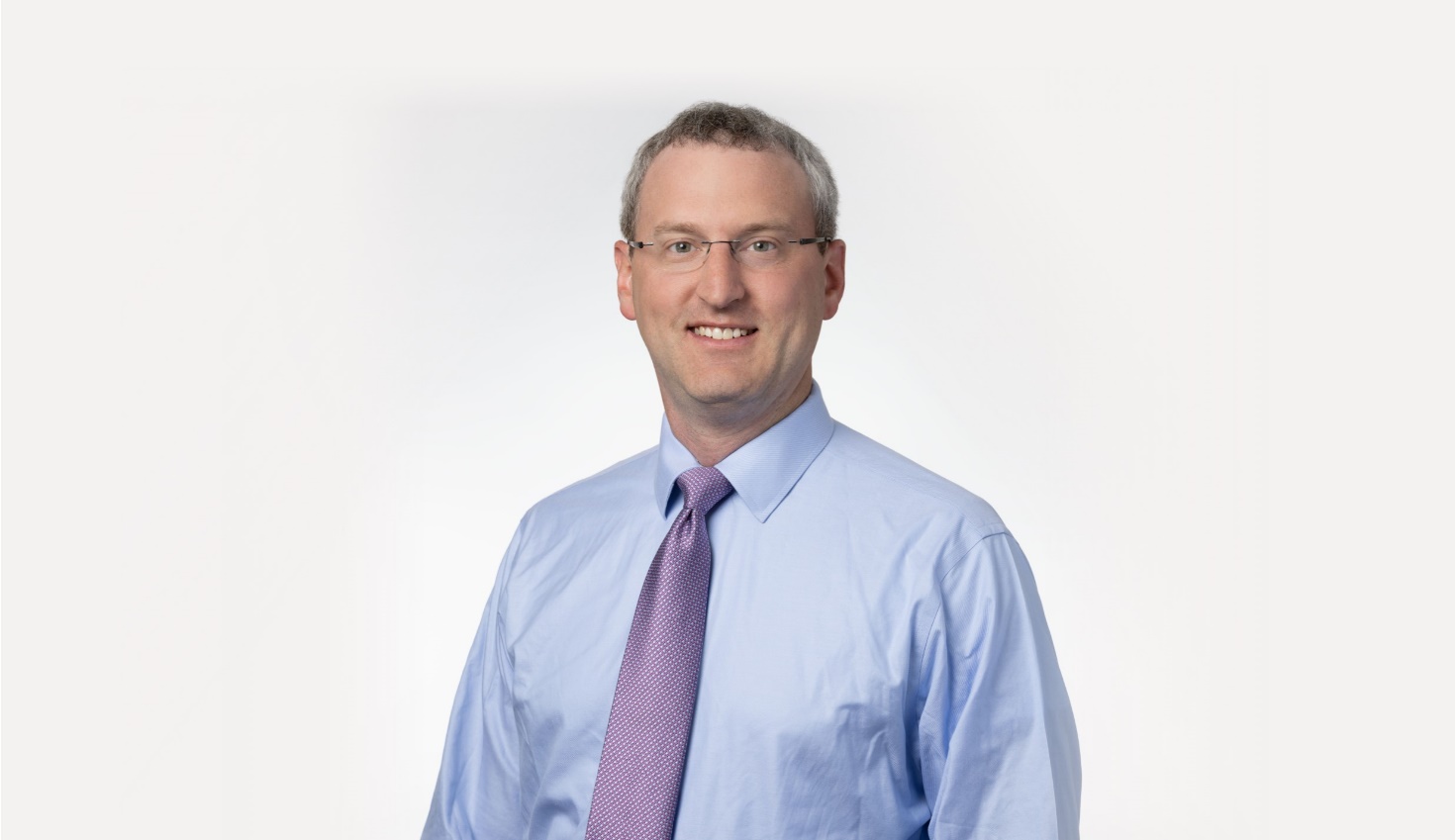 Rachel W. Adams
William D. Prince IV
radams@t-mlaw.com
wprince@t-mlaw.com